Programa  4  Recuperación de Espacios Abril  del 2020
Programa 4 
Día 07   de Mayo 2020

Se realizo limpieza en el predio que se encuentra en  la Calle Av. Jaime Torres Bodet y Andador Mango en la colonia el Sauz.
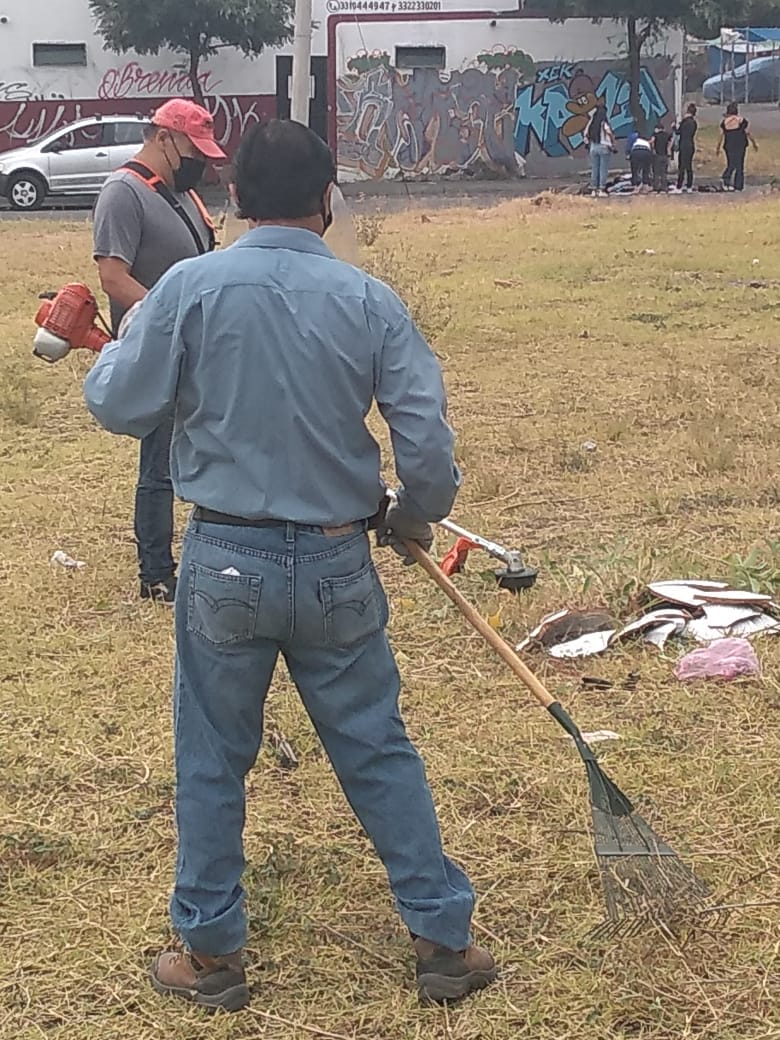 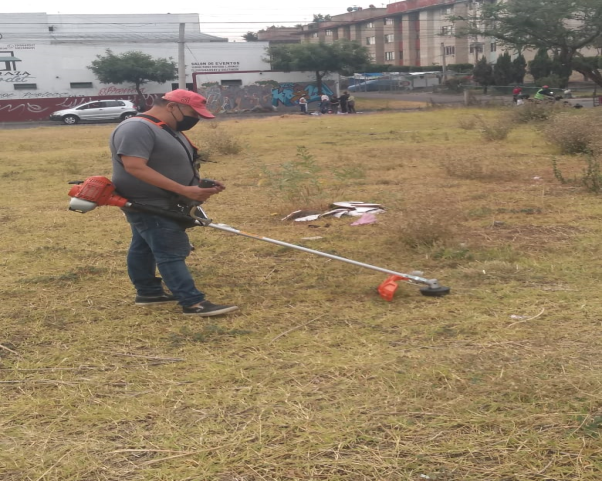 Foto
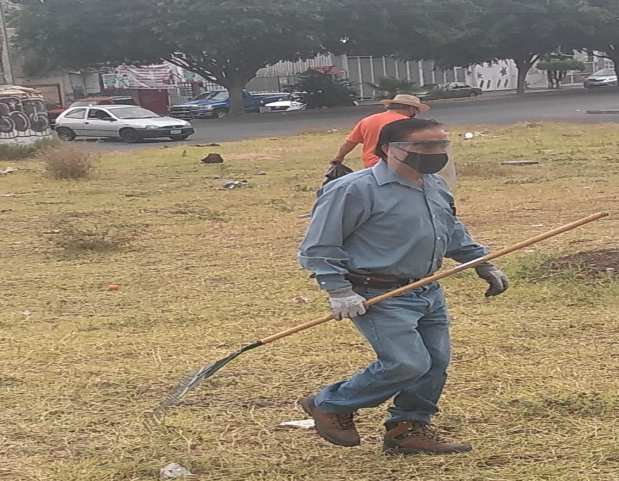 Foto
Programa  4  Recuperación de Espacios Abril  del 2020
Programa 4 
Día 08  de Mayo  2020

Se realizo poda estética de los arboles que se encuentran frente a la Agencia Municipal por parte de personal de esta Agencia (Loma Bonita).
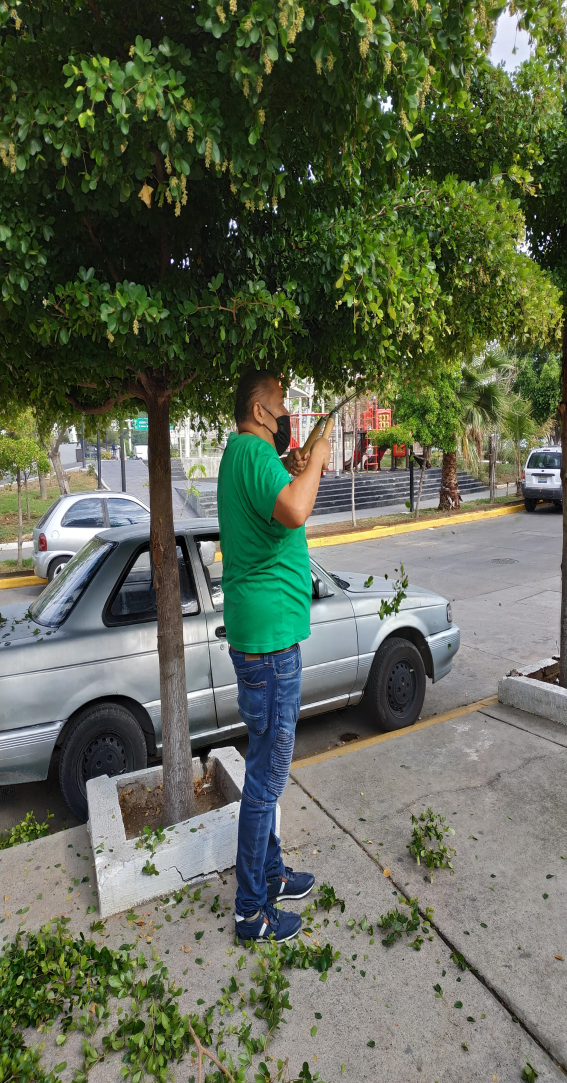 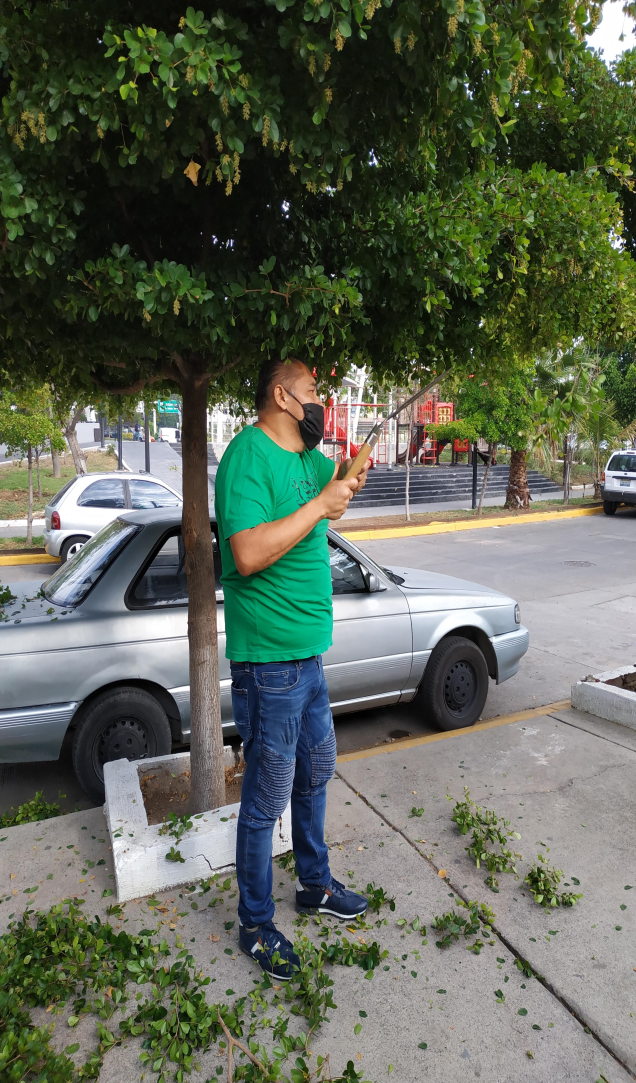 Foto
Foto
Programa  4  Recuperación de Espacios Abril  del 2020
Programa 4 
Día 11  de Mayo  2020

Se realizo limpieza de la parte trasera de la Agencia Municipal, así como de la oficina y se podo un ficus que se encuentra frente al registro Civil.
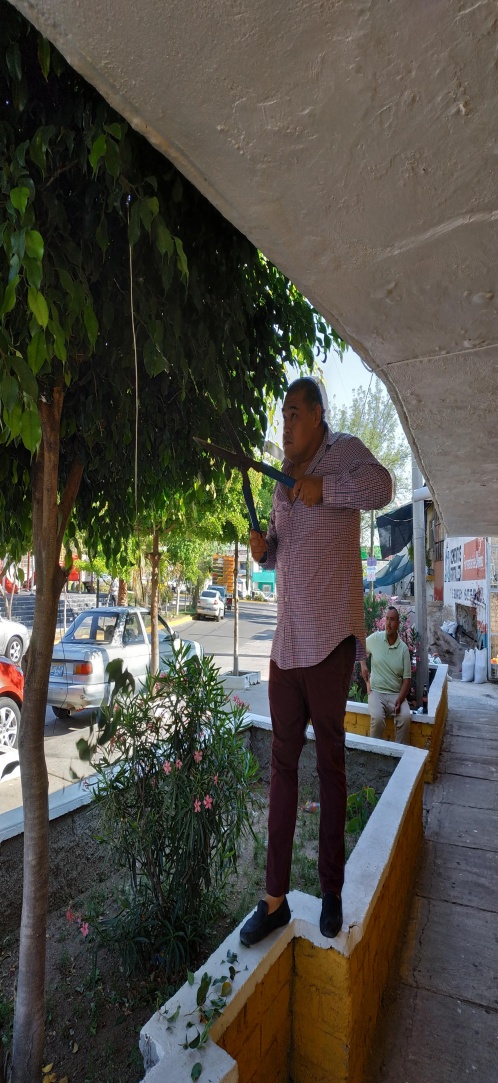 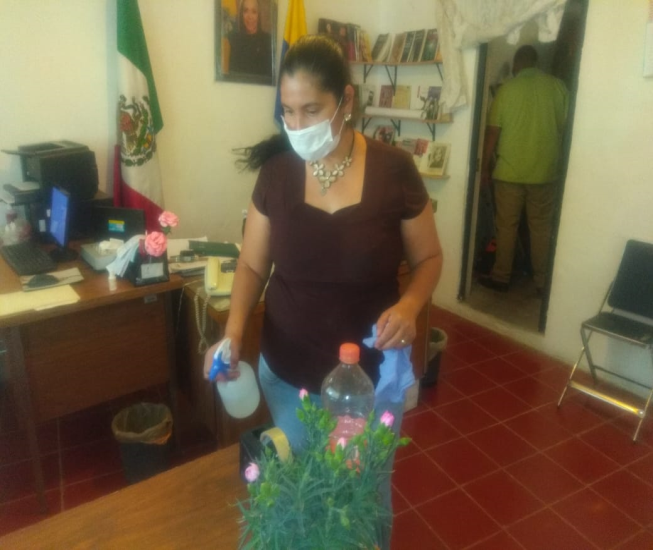 Foto
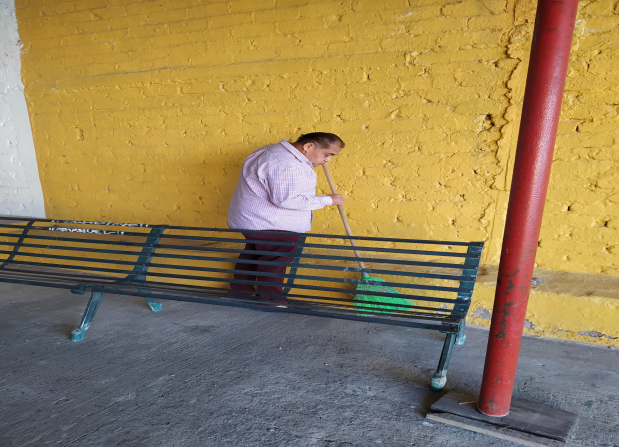 Foto
Programa  4  Recuperación de Espacios Abril  del 2020
Programa 4 
Día 12  de Mayo  2020

Se  realizo pada de pasto en el terreno que se ubica en  la calle Jaime Torres Bodet y  Andador Mando en la colonia el Sauz.
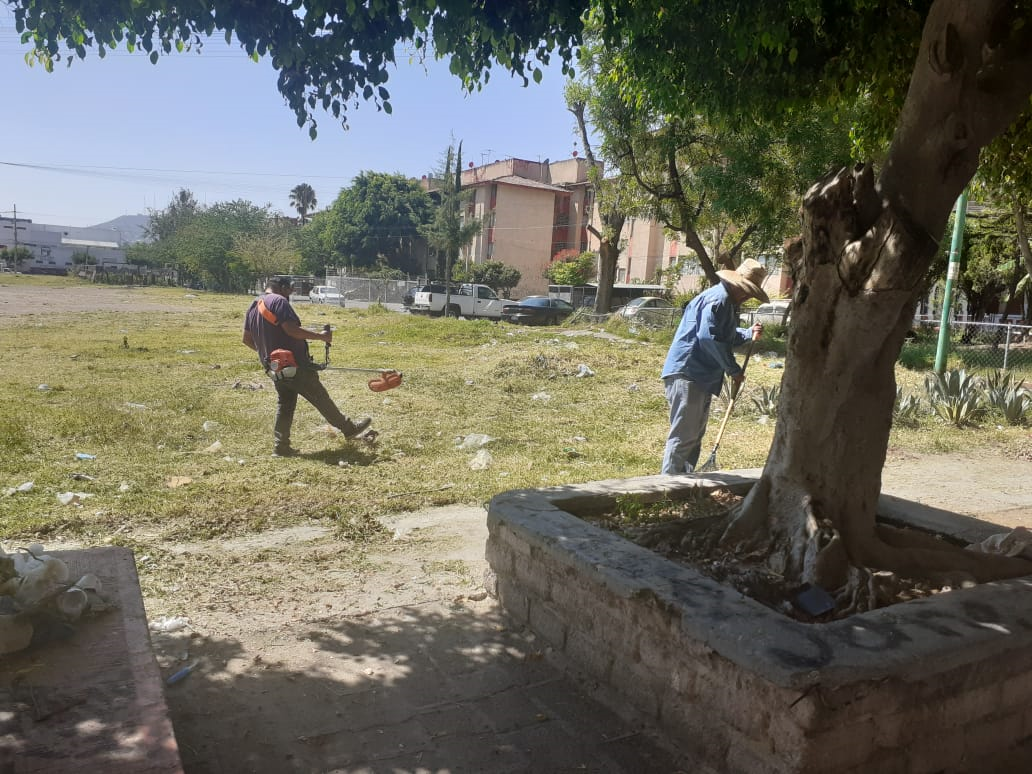 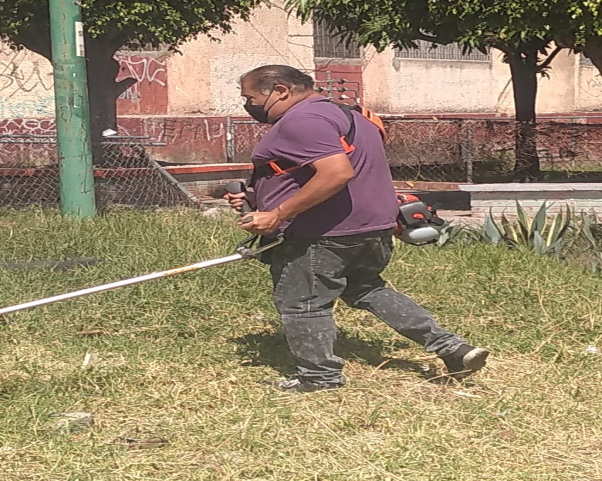 Foto
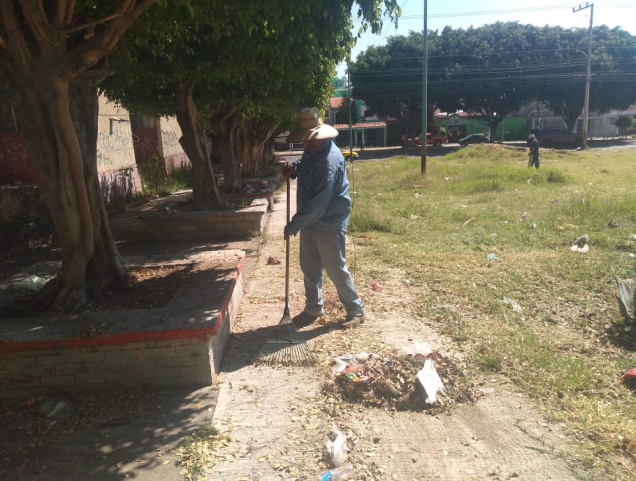 Foto
Programa  4  Recuperación de Espacios Abril  del 2020
Programa 4 
Día 14  de Mayo  2020

Se  realizo limpieza de los botes de basura que se encuentran en Av. Patria de la colonia Loma Bonita.
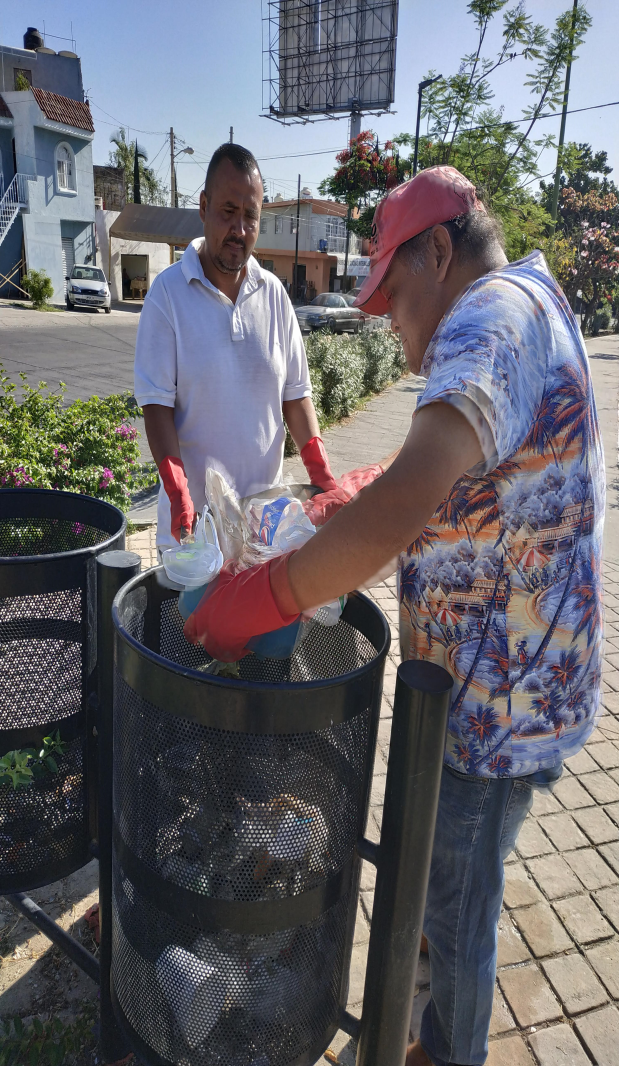 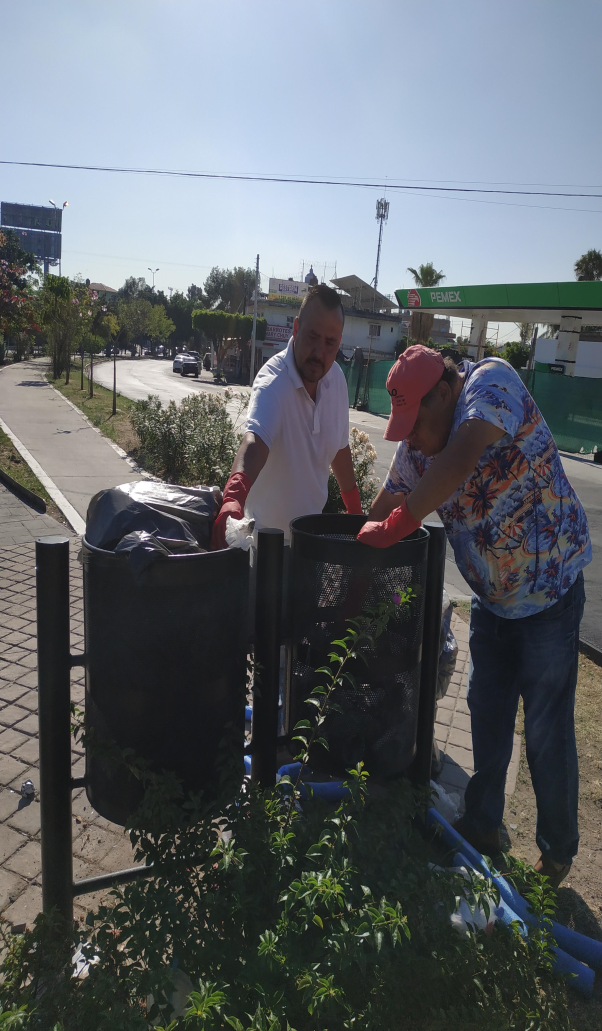 Foto
Foto
Programa  4  Recuperación de Espacios Abril  del 2020
Programa 4 
Día 19  Mayo.

Se realizo limpieza del Parque Lineal así como de los botes de basura.
En la colonia Loma Bonita.
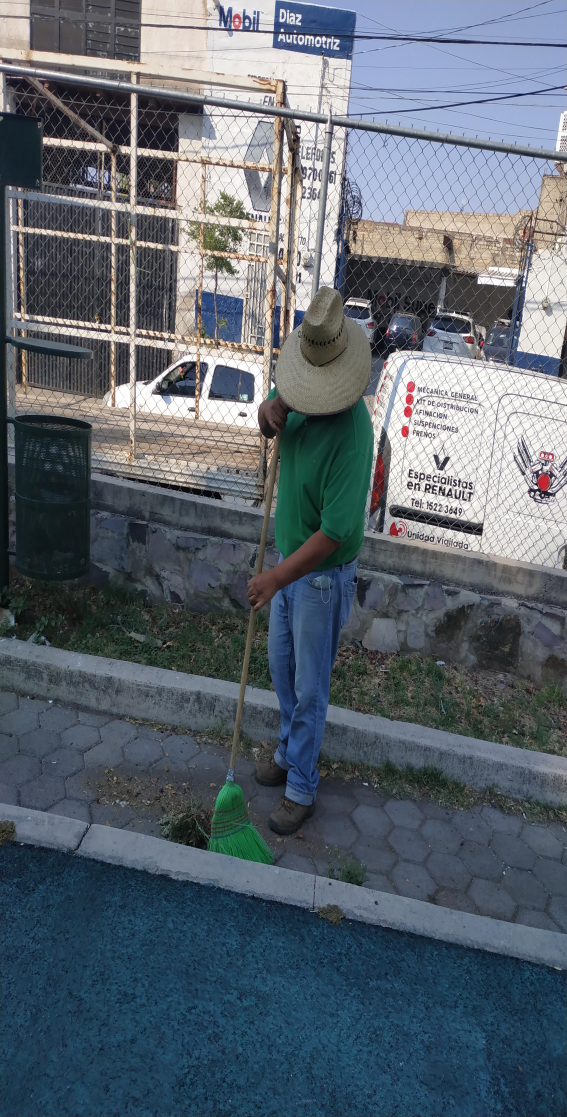 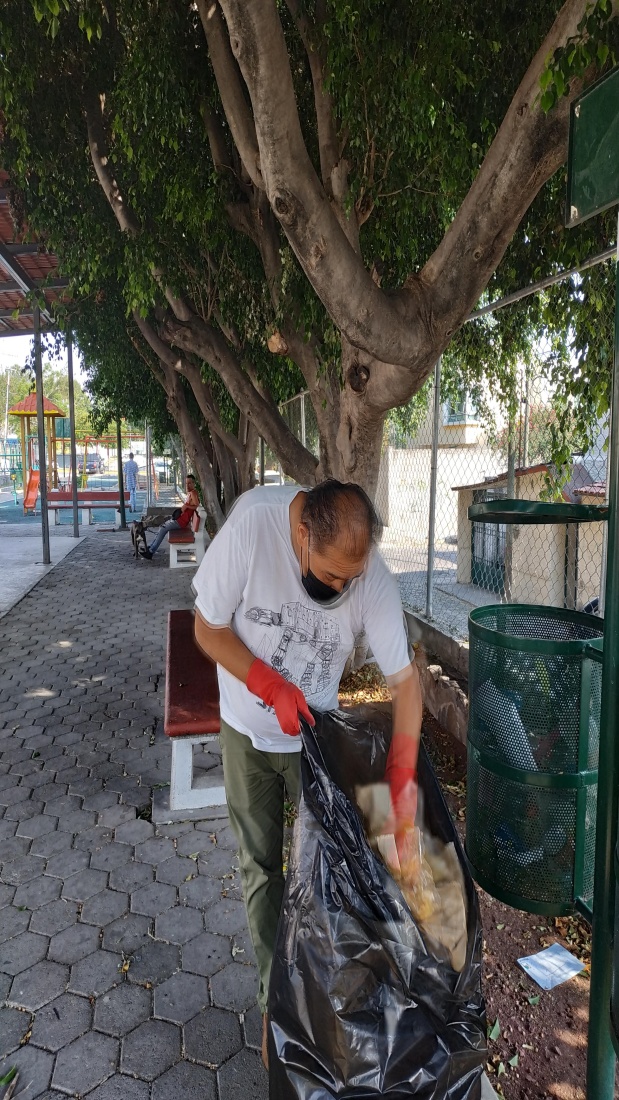 Foto
Foto
Programa  4  Recuperación de Espacios Abril  del 2020
Programa 4 
Día 21  de Mayo  2020

Se  realizo limpieza en la calle Jacarandas frente al No 3979 A esquina Orquídea en la colonia Loma Bonita.
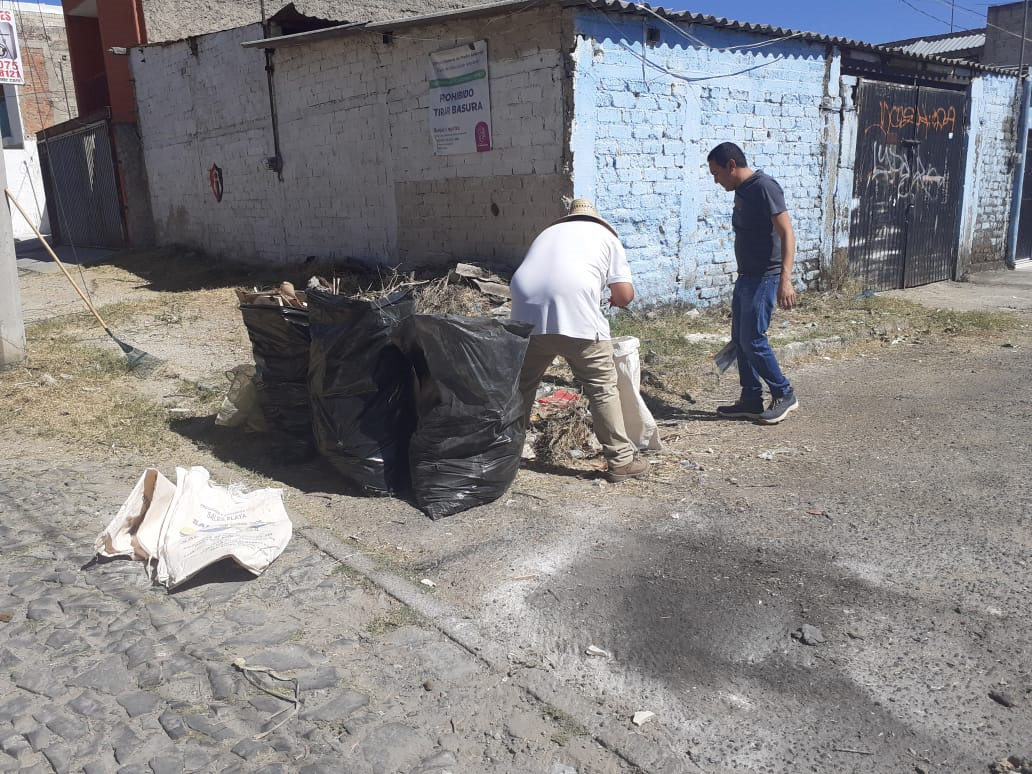 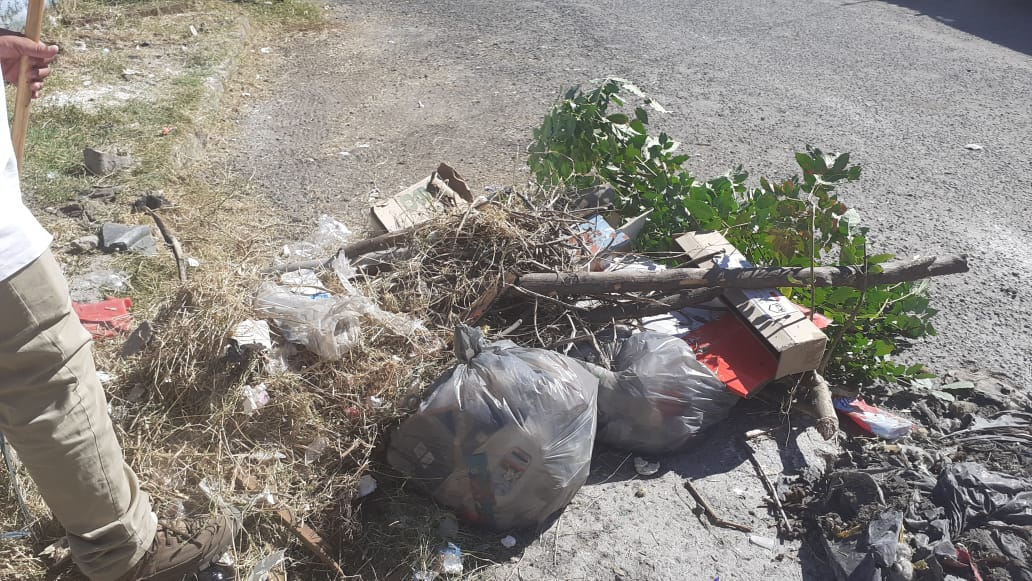 Foto
Foto
Programa  4  Recuperación de Espacios Abril  del 2020
Programa 4 
Día 22  de Mayo  2020

Se  realizo poda estética  de un árbol que se encuentra  al lado de la Agencia Municipal Loma Bonita.
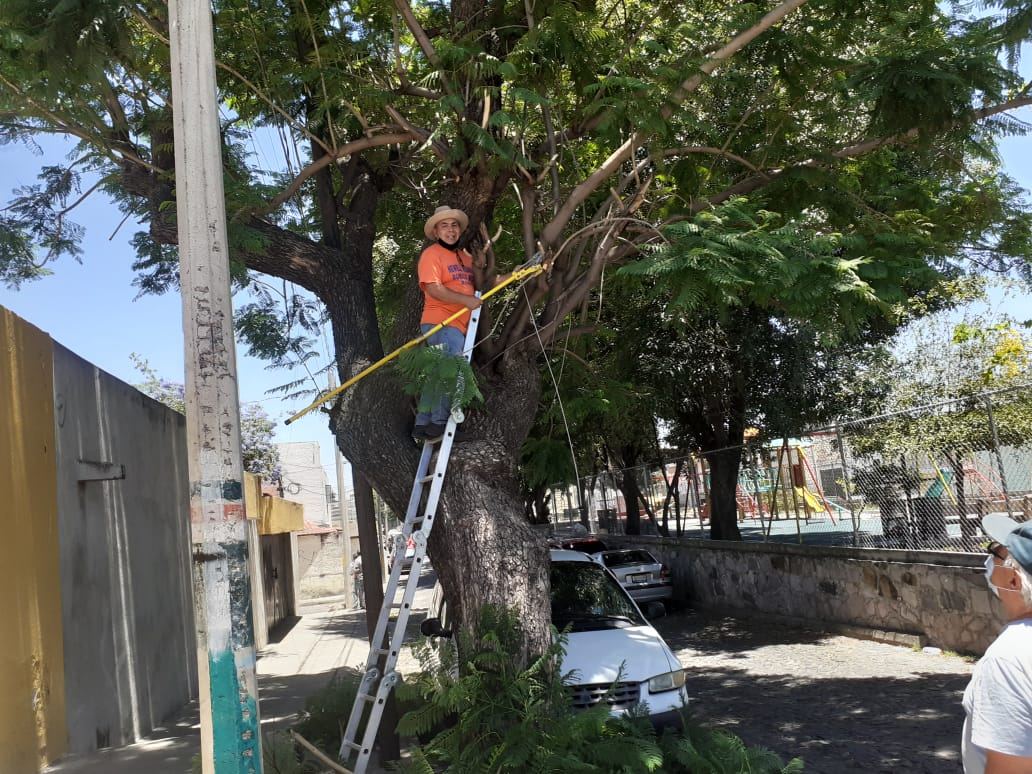 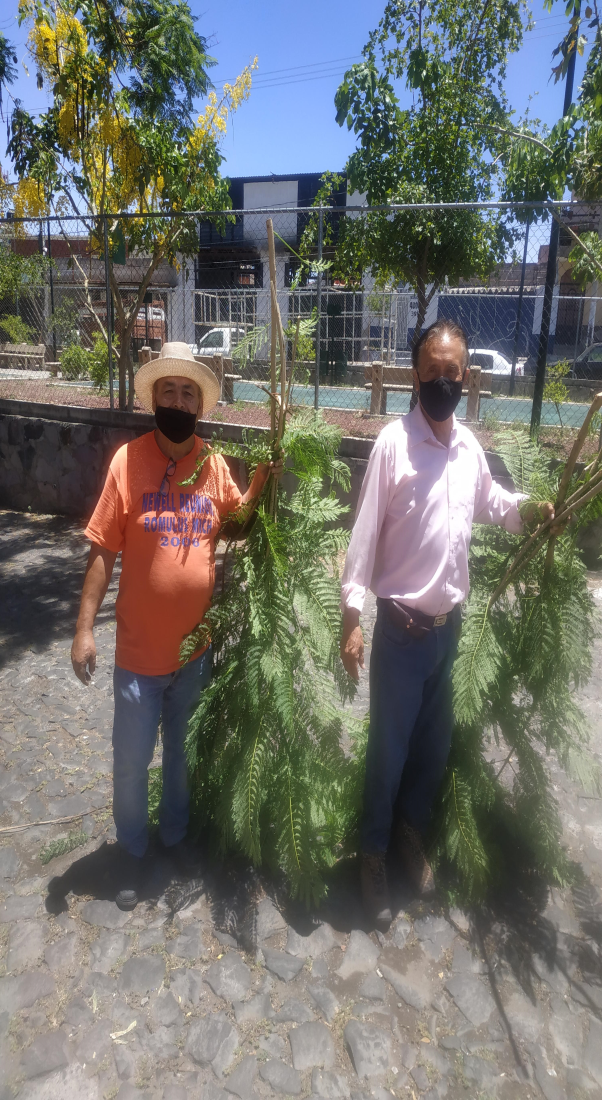 Foto
Foto
Programa  4  Recuperación de Espacios Abril  del 2020
Programa 4 
Día 25  de Mayo  2020

Se  realizo limpieza  de la parte trasera de la Agencia Municipal y riego de las jardineras frente a la Agencia Municipal.
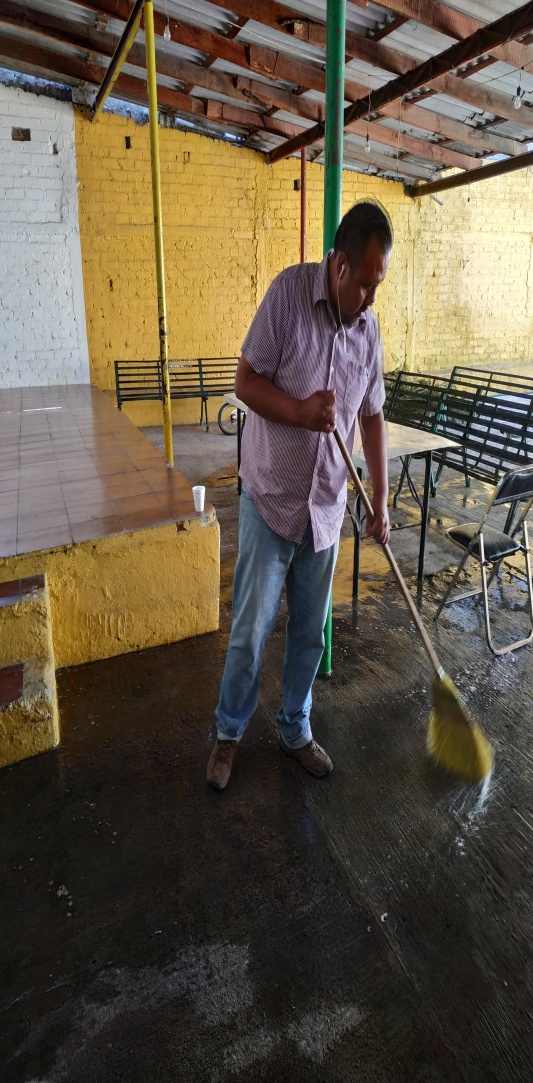 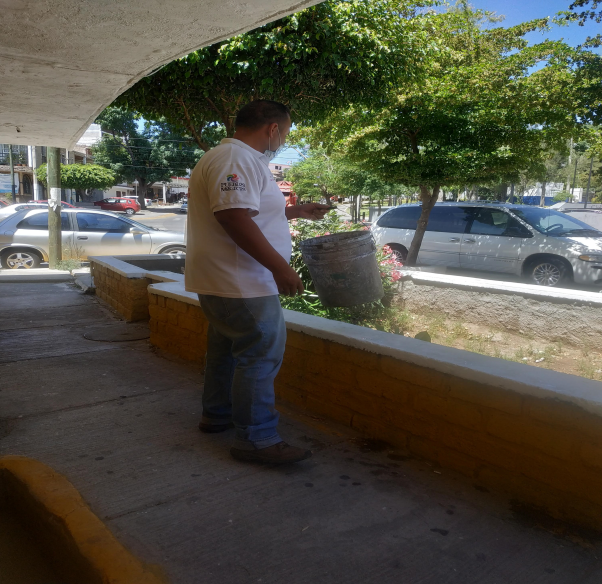 Foto
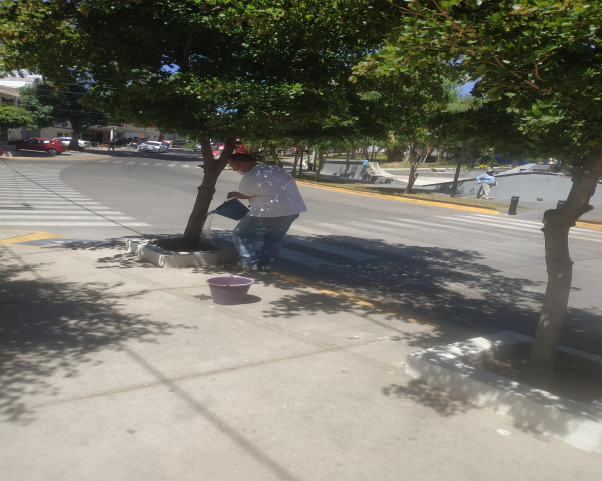 Foto
COVID-19/visitas a colonias.
Programa 3 Visitas a colonia
Día 05   de Mayo

Se realizo visita a la colonia el Mante y a la colonia el Sauz,  por parte del personal del DIF, Tlaquepaque y  de  la Agencia Loma Bonita para repartir desayunos para un total de  375, personas beneficiadas.
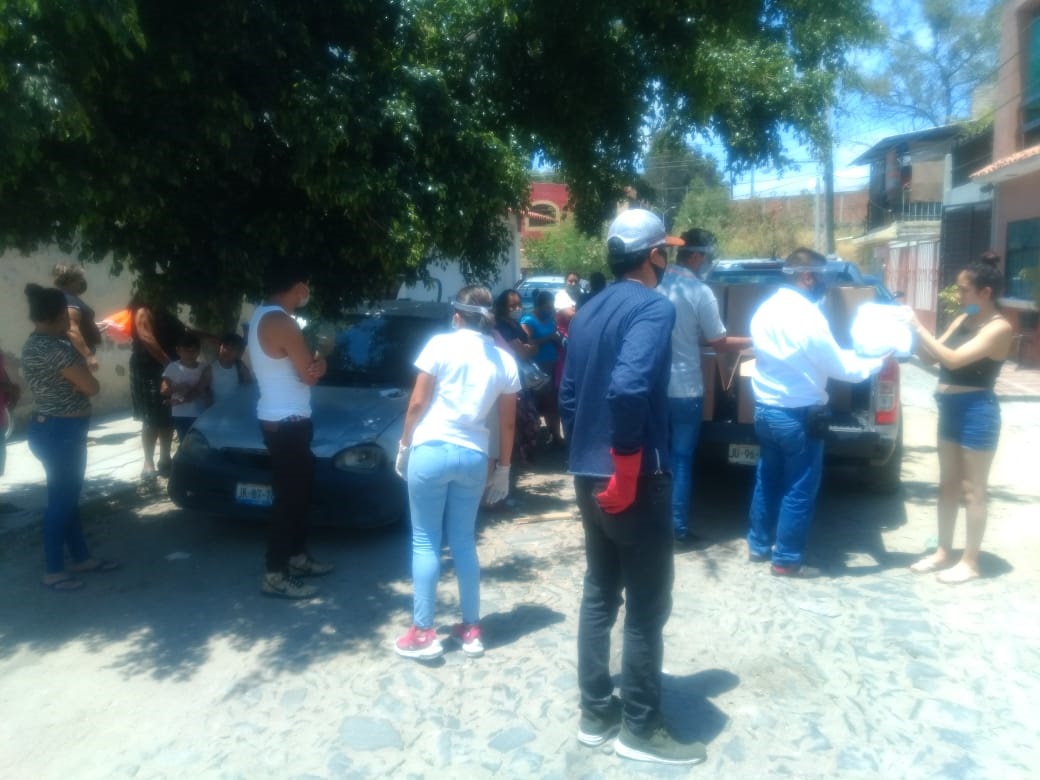 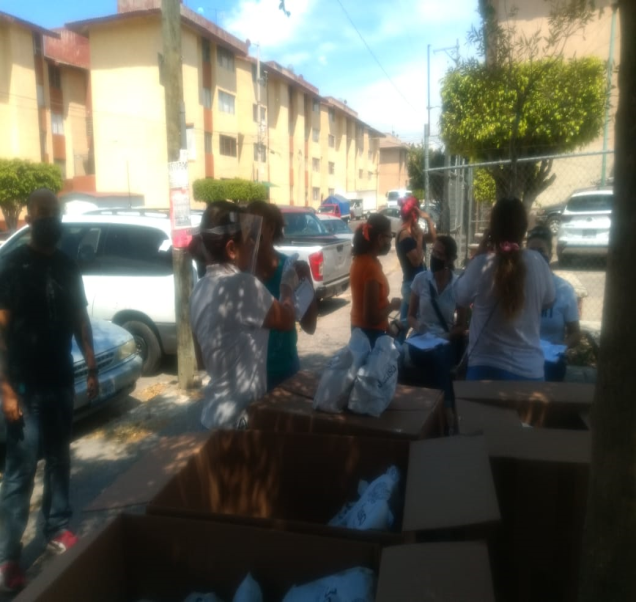 Foto
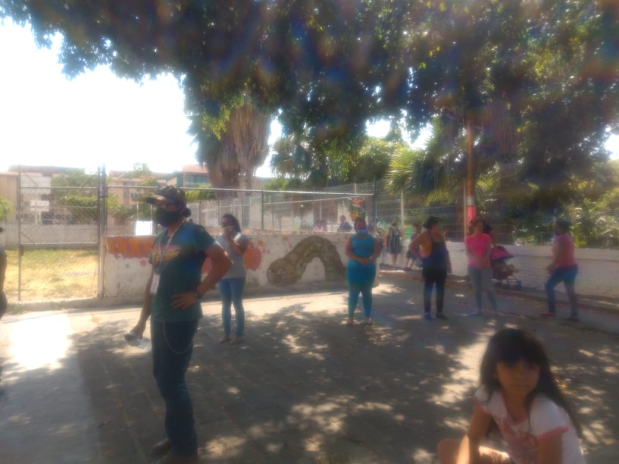 Foto
COVID-19/visitas a colonias
Programa 3 Visitas a Colonias.

Día  1 2 de Mayo.

Se realizo una visita de colonia el Sauz, para repartir pollos rostizados y leche beneficiando a 100 familias, contando con la participación de la Presidenta Municipal Lic. María Elena Limón García y el departamento de Participación Ciudadana.
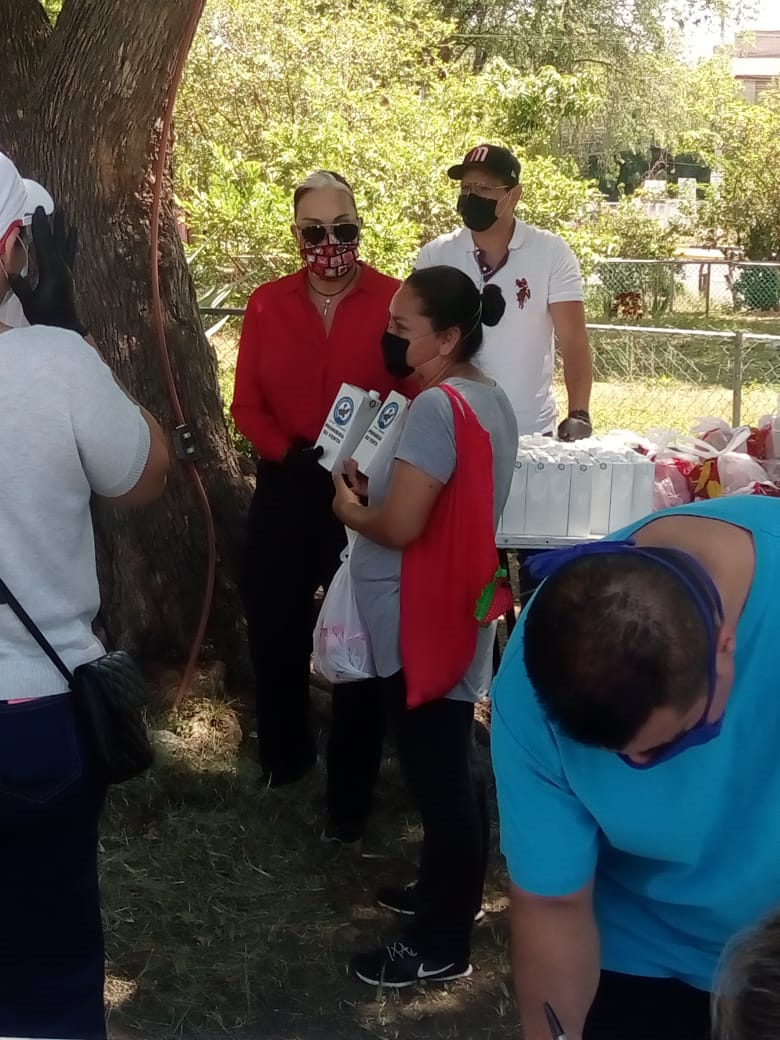 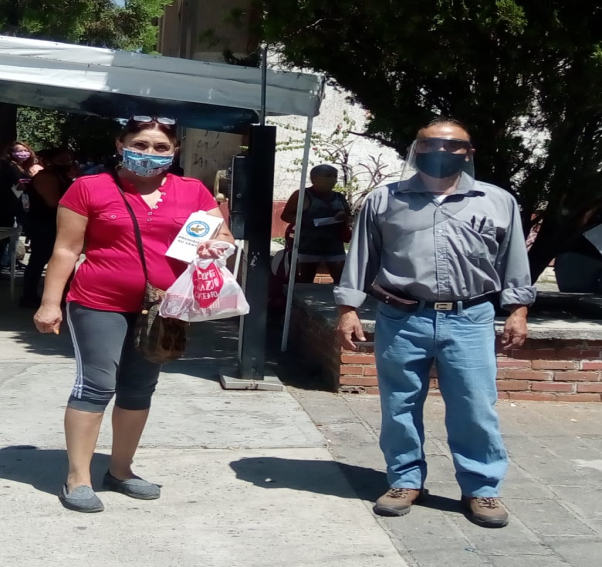 Foto
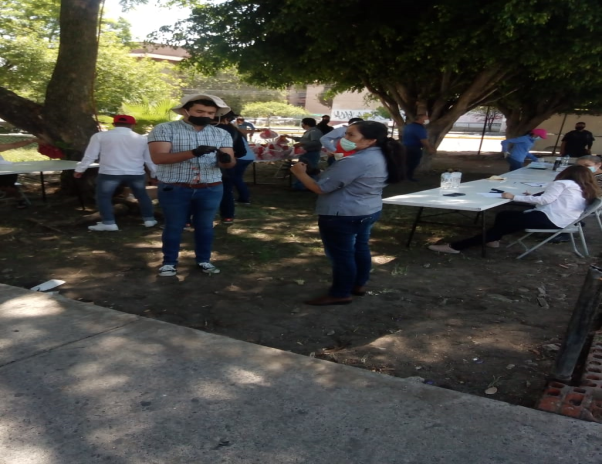 Foto
Foto
Foto